Why do some firms give stock options to all employees?: An empirical examination of alternative theories
Paul Oyer, Scott Schaefer
outline
簡述之前 incentive 的模型
Incentive的實證結果
Sorting的實證結果
Retention的實證結果
Incentive 模型簡述
Incentive 實證設定
Incentive 實證設定
絕對風險趨避係數轉換成相對風險係數:We convert this to an Arrow-Pratt measure of absolute risk aversion (as required by our agency model) by dividing by the employee’s wealth level, which we assume to be five times the annual salary paid by the firm to middle managers.
Incentive 實證設定
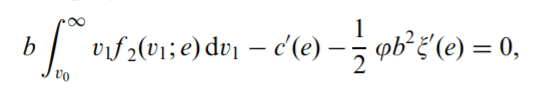 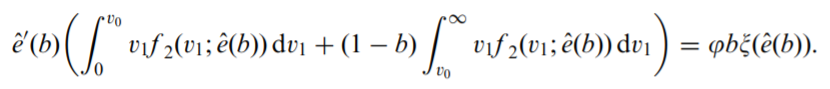 incentive實證結果
Incentive 實證結論
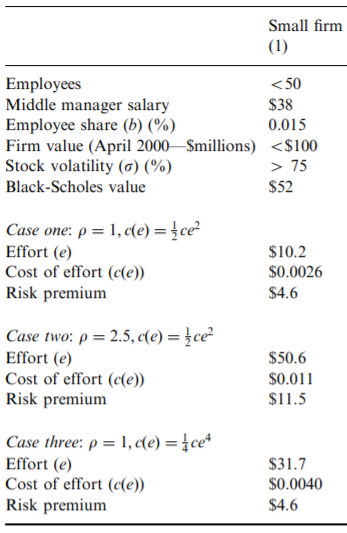 We focus first on the smallest firm, listed in Column (1). This firm has a small number of employees.
our model computes that the employee’s additional productivity arising as a result of the option grant is $10,200, annually. The risk premium the employee attaches to annual compensation on account of the option grant is $4,600. The annual cost to the employee of exerting this additional effort is $2.60.
Incentive 實證結論
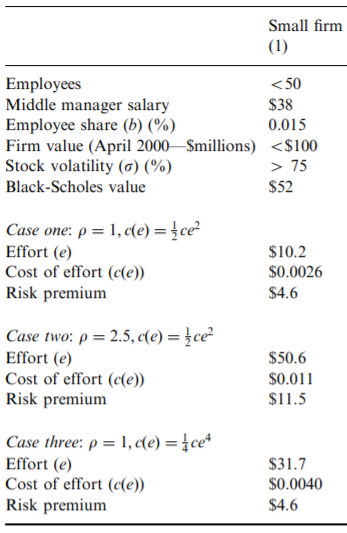 假設員工員更風險趨避，帶入解未知數 e , c
這個結果看起來相當的不合理，更趨避ESO的價值應該對於員工來說更沒價值，為何會付出更多努力呢?
論文中的說法:If employees are more risk averse, then the marginal cost to the firm of using option-based pay is higher. Hence, firms are willing to make the observed grants only if the responsiveness of effort to incentives is higher.
[Speaker Notes: 第二點: 
解那兩條方程式，除了 e 和 c’’(e)=c 都是外升變數。
調整偏好程度，給予ESO數量還是固定(b)，因仍然外生給定，
數值方法解出來，e應該要較大，
因員工風險偏好程度增加，ESO對員工價值較小，若仍然要維持相同的ESO數量(b)，
勢必incentive的效果要更顯著，從報表來看effort較大。

刪掉的部分:
To see the intuition for this, recall that our model solves for effort using the firm’s first-order condition, which states that the marginal benefit and marginal cost associated with additional option grants must be equal.]
Incentive 實證結論
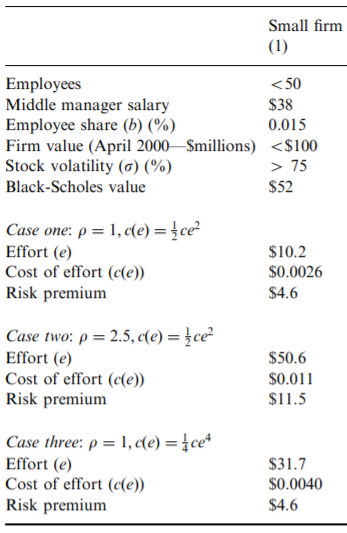 其實我們相信這是數學解出來的解即可
論文中，為解釋這個不直觀的結果，給出來的解釋為 :firms are willing to make the observed grants only if the responsiveness of effort to incentives is higher.
那我們分解他模型的數學，觀察何謂 the responsiveness of effort to incentives ?
根據報表計算一些必要的數值
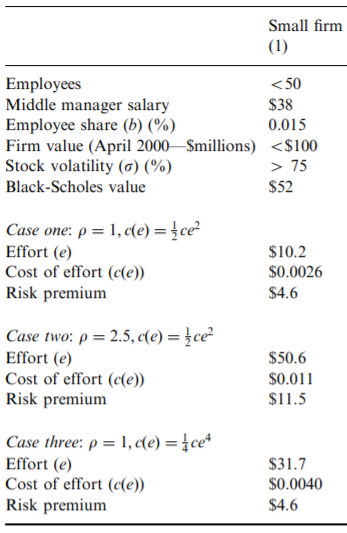 Incentive 實證結論
Incentive 實證結論
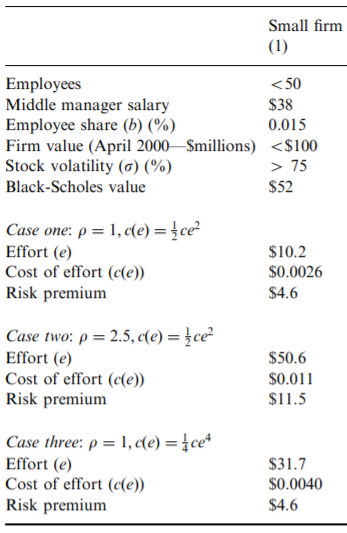 話說回來，仔細觀察，多努力其實是MC下降，導致員工多努力，而論文對此的解釋為 : firms are willing to make the observed grants only if the responsiveness of effort to incentives is higher.
以上的解釋主要的不是要表達員工風險更趨避者更有激勵效果，這些解釋只是要說明兩條決策等式解出來數值的合理性。
Incentive 實證結論
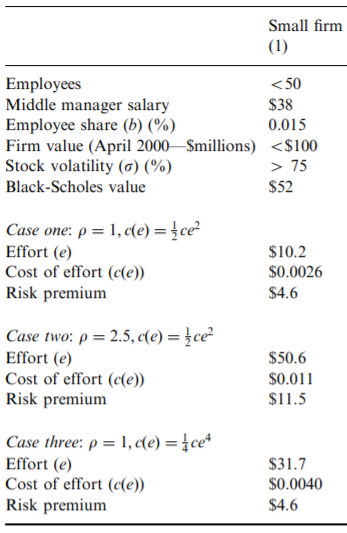 The third calibration also yields higher effort figures than does the first. The cost-of-effort function here is flatter, meaning employees are more responsive to low-powered incentives.
[Speaker Notes: flatter的原因是，
c是方程式數值解出來的，
雖 case3 是4次方，由於解出來的c*非常小，
在e*不大的時候，function其實是更flatter的。]
Incentive 實證結論
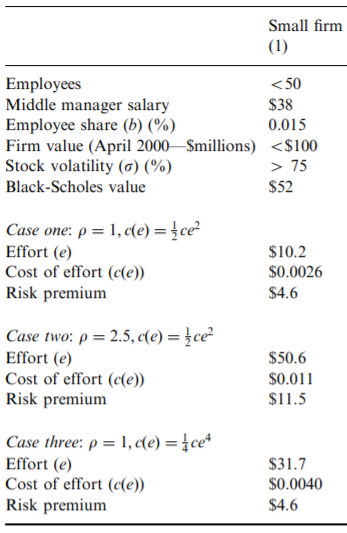 [Speaker Notes: flatter的原因是，
c是方程式數值解出來的，
雖 case3 是4次方，由於解出來的c*非常小，
在e*不大的時候，function其實是更flatter的。]
The cost-of-effort function here is flatter ?
Incentive 實證結論
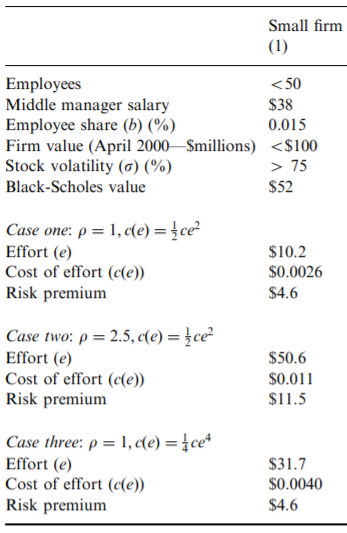 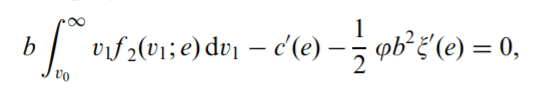 [Speaker Notes: flatter的原因是，
c是方程式數值解出來的，
雖 case3 是4次方，由於解出來的c*非常小，
在e*不大的時候，function其實是更flatter的。]
Incentive 實證結論
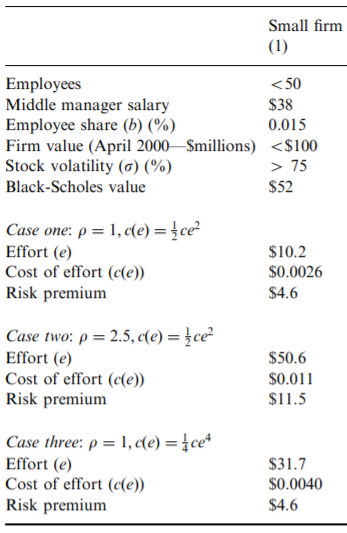 以上都是簡述不同的外生給定，報表輸出的結果，此處才探究incentive為何不顯著。
We conclude from this exercise that the provision of incentives does not appear very plausible as an explanation for option-based pay.
If this were the case, it seems clear that the parties’ inability to contract on effort is generating a very substantial underprovision of effort.
Incentive 實證結論
This difference, which strikes us as implausibly large, is implied by our agency model combined with the assumption that observed option grants reflect optimal incentives. 
This comparison is even more dramatic in the case of the large firm, where the additional benefits and costs of options are $63,500 and about two cents, respectively.
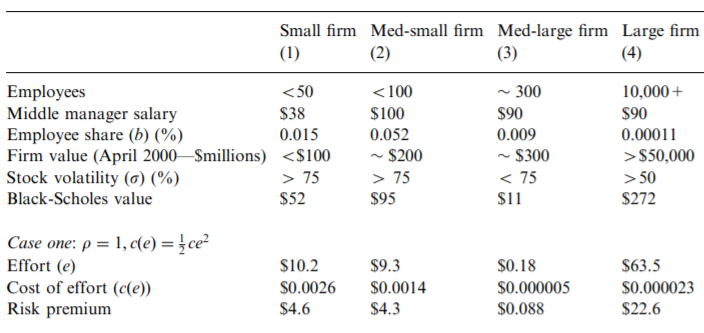 [Speaker Notes: 既然這個model都已經是利用ESO極大化incentive，
結果還會這麼戲劇化，
員工付出那麼少努力，公司可以多賺到這麼多，
直觀來看公司並沒有最佳化incentive，
似乎公司可以多給一些錢使員工更努力，公司能夠賺更多錢才對。]
Sorting實證設定
Sorting實證設定
Sorting 實證結果
We first consider an employee with coefficient of relative risk aversion 2.5 who expects the firm’s share price to increase by 10% per year. 
At our small, medium-small, and large firms (Figs. 1, 2, and 4), such an employee prefers an all-cash package costing the firm the same amount. 
These conclusions do not change markedly when the employee is less risk averse.
Sorting 實證結果
(medium-large firm剛好例外)
The medium-large firm makes small option grants, and such an employee would prefer the observed salary plus option package because of the tax advantages.
Small firm
Med-small firm
Large firm
Med-large firm
Sorting 實證結果
Small firm
Med-small firm
Med-large firm
Large firm
Sorting 實證結果
As discussed in Section 3.2, one reason why firms might attach options to the employment relation is if optimistic employees are more productive.
Firms would strictly prefer the option package if granting it also attracts a more productive employee.
In this case, we can use our estimates from Table 3 to provide an estimate of the level of the productivity(effort) difference that would justify the options grants in the NCEO data.
Models and empirical implications3.2. Sorting (其他paper的做法)
Traditional models of sorting(see, for example, Lazear, 2001) suggest that a firm might want to tie some of its employees’ pay to firm performance as a means of attracting able employees to work at the firm.
If optimistic employees are relatively willing to invest in firm-specific human capital, relatively hard working, or otherwise more productive, the firm needs to make options a condition of employment to insure more productive workers self-select into the firm.
Sorting 實證結果
Definition of Risk Tolerance
Personal risk tolerance is the amount of risk that an investor is comfortable taking or the degree of uncertainty that an investor is able to handle. Risk tolerance often varies with age, income, and financial goals. It can be determined by many methods, including questionnaires designed to reveal the level at which an investor can invest but still be able to sleep at night.
retention
實證報表的結論
看懂報表的關鍵
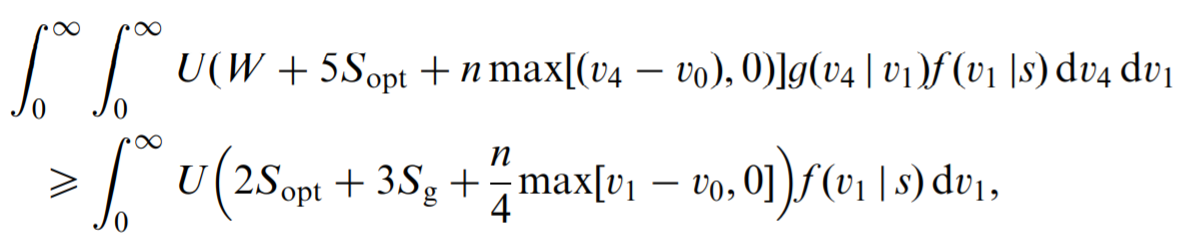 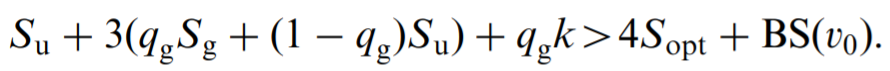 看懂報表的關鍵
雖然很難想像上下界如何求得，但可得知在報表界限內的數字，及滿足下方兩條不等式。
其代表的涵義分別為 1. E[U(retention)] > E[U(resign)]2. cost(all-cash) > cost(package)
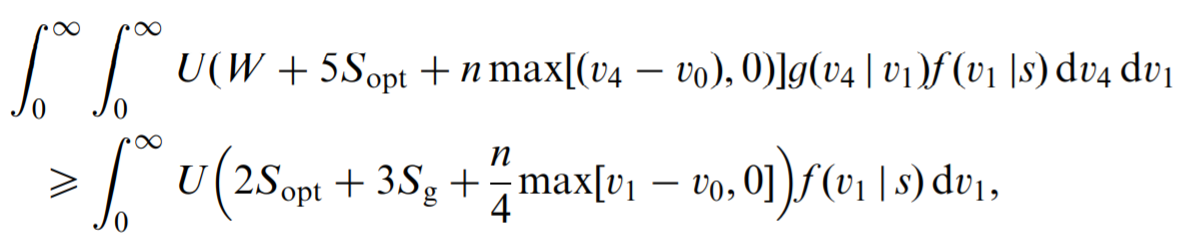 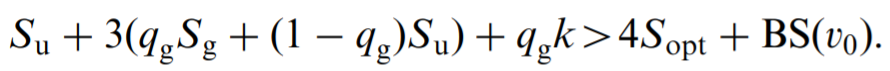 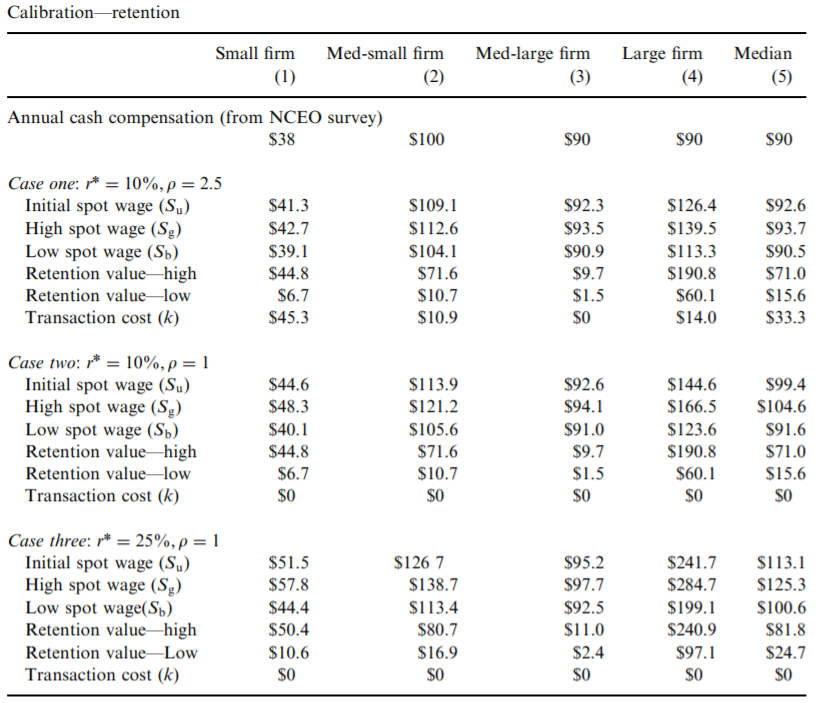 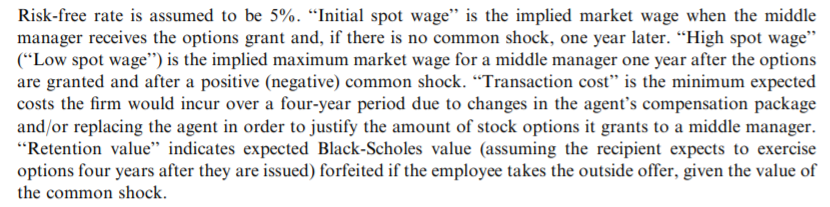 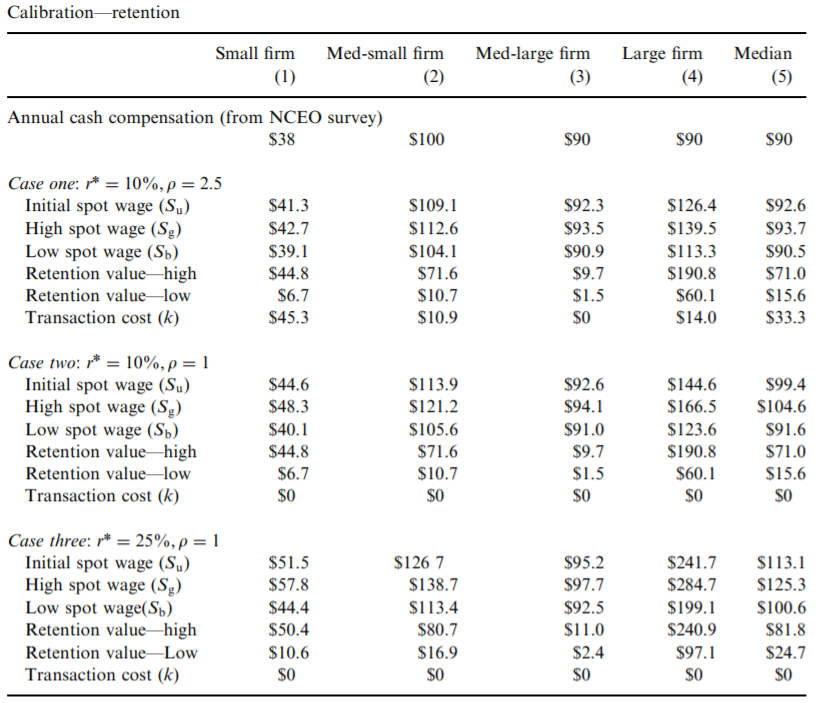 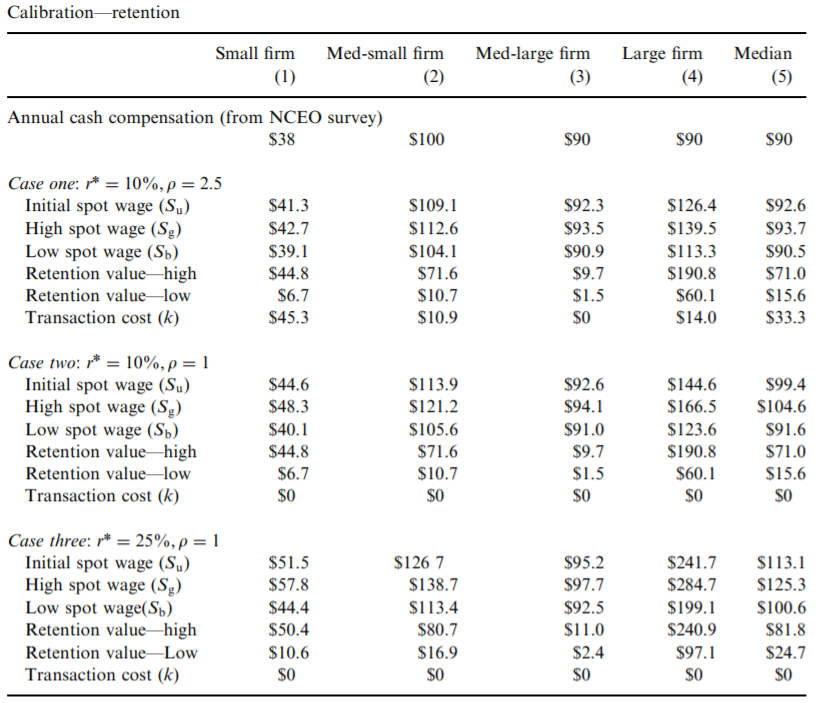 Retention (The second case)
Our estimates suggest that firms benefit from using options even if they do not lower the cost of raising an employee’s wage. That is, the firms in the table can justify the use of options at any positive turnover cost.
In this second set of estimates, the turnover or renegotiation costs are negligible and the amount of unvested option value would have a significant effect on employee retention.
[Speaker Notes: (刪掉的論述)
Therefore, the results suggest that the retention model can justify the use of stock options if market wages for managers in this sample really vary by as much as Table 4 suggests.]
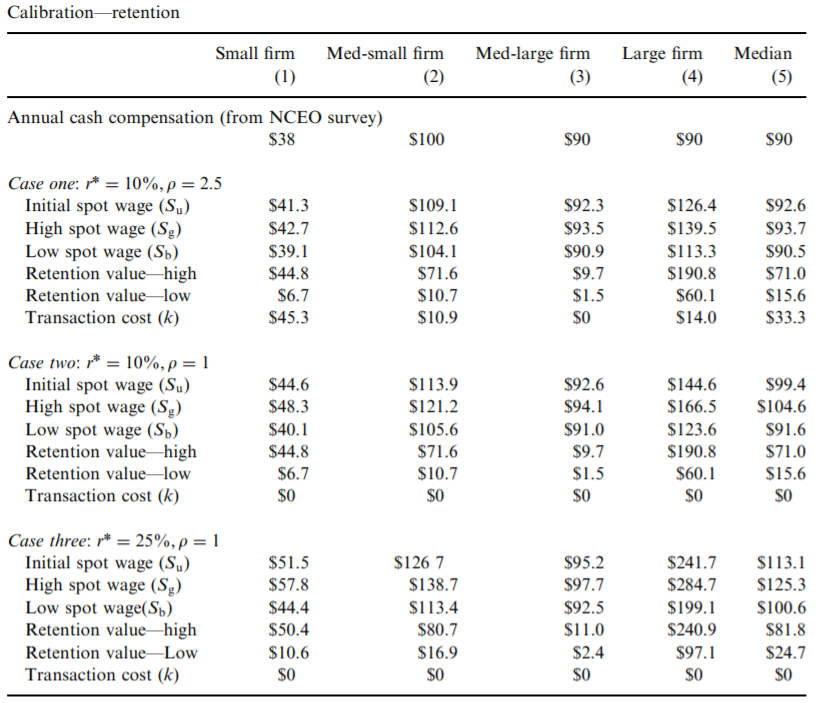 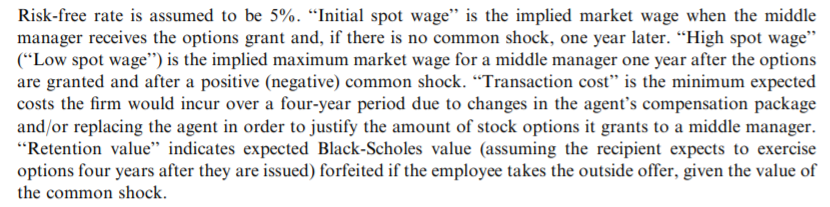 Retention(The third case)
combines the sorting and retention models, by assuming the employee is optimistic regarding the firm’s share price.
Here, the retention argument can explain option grants even if spot wages vary $5,000 to $40,000 over a short horizon. The retention values grow as employees value their holdings more highly, and the critical values of turnover costs fall even further below zero.
[Speaker Notes: 第二點，因薪水變動幅度大，員工仍不離職，就可以聲稱員工看到自己手上retention value非常大。]
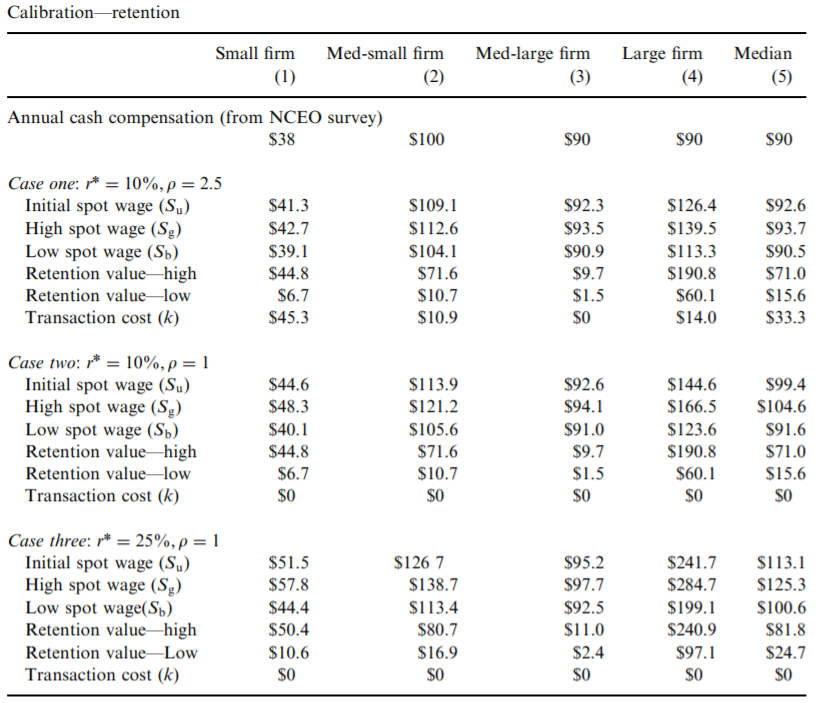 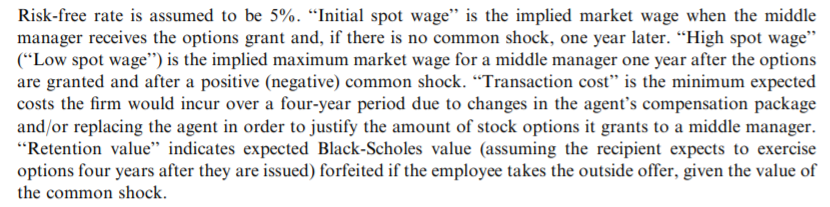 End
不用的頁面
Incentive 實證設定
Incentive 實證設定
Incentive 實證設定
Incentive 實證設定